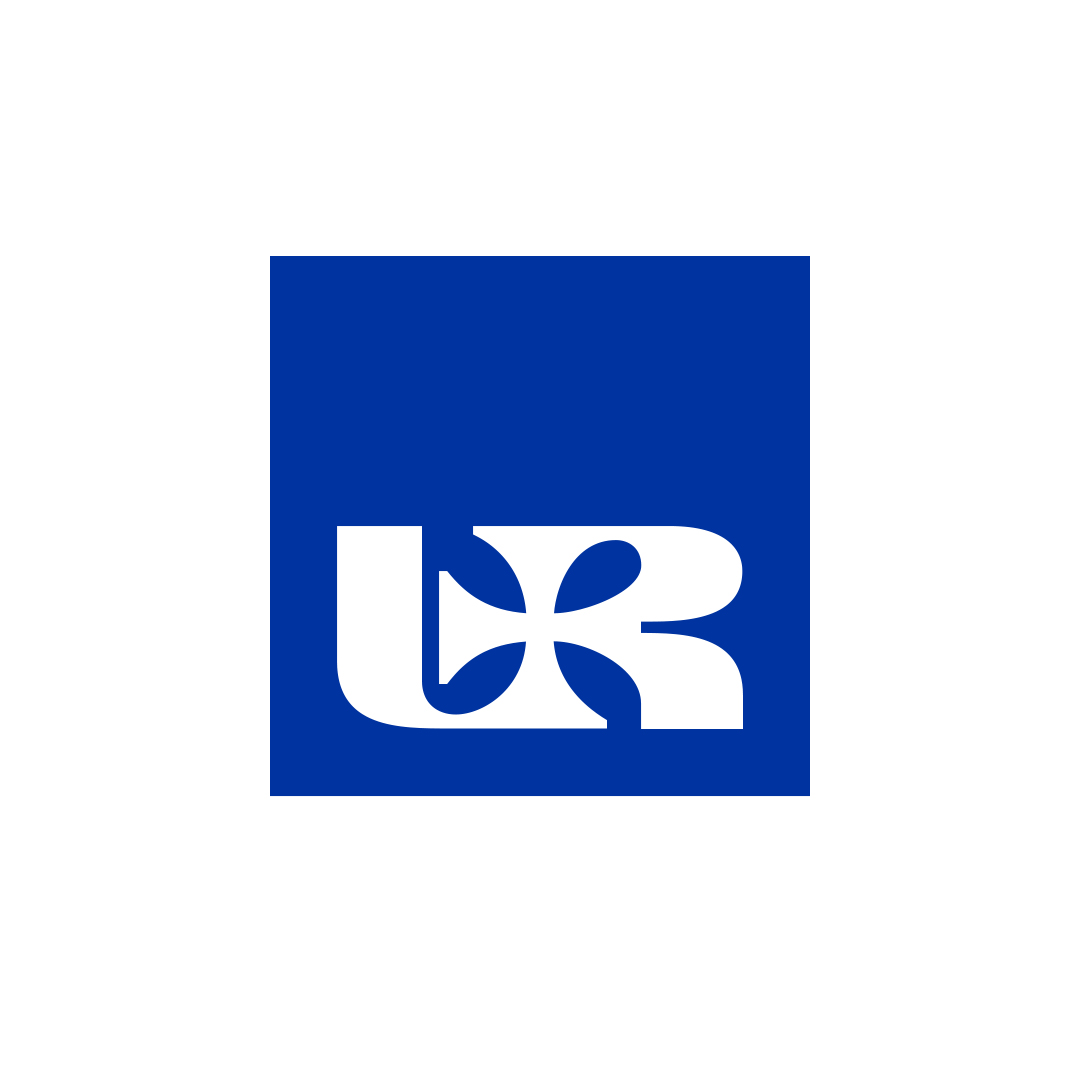 Massage in physiotherapy
KAROLINA KMIECIK 
IIIR FIZJOTERAPIA JMN
ROK AKADEMICKI 2023/2024
SEMESTR ZIMOWY
https://www.ur.edu.pl/files/ur/import/Aktualnosci/2019/5/logo_UR_blue.jpg
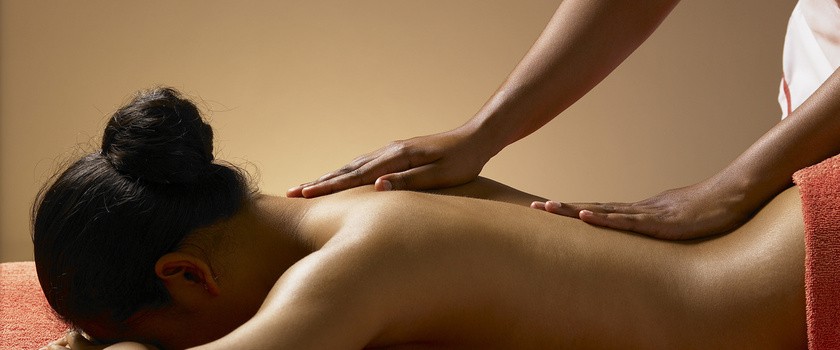 https://www.doz.pl/czytelnia/a16178-Masaz__rodzaje_wskazania_przeciwwskazania_techniki_masazu_stosowanego_w_fizjoterapii
MASSAGE DEFINITION
Massage is an impact on the body that uses mechanical stimuli, mainly in the form of pressure on tissues, in order to induce reactions.
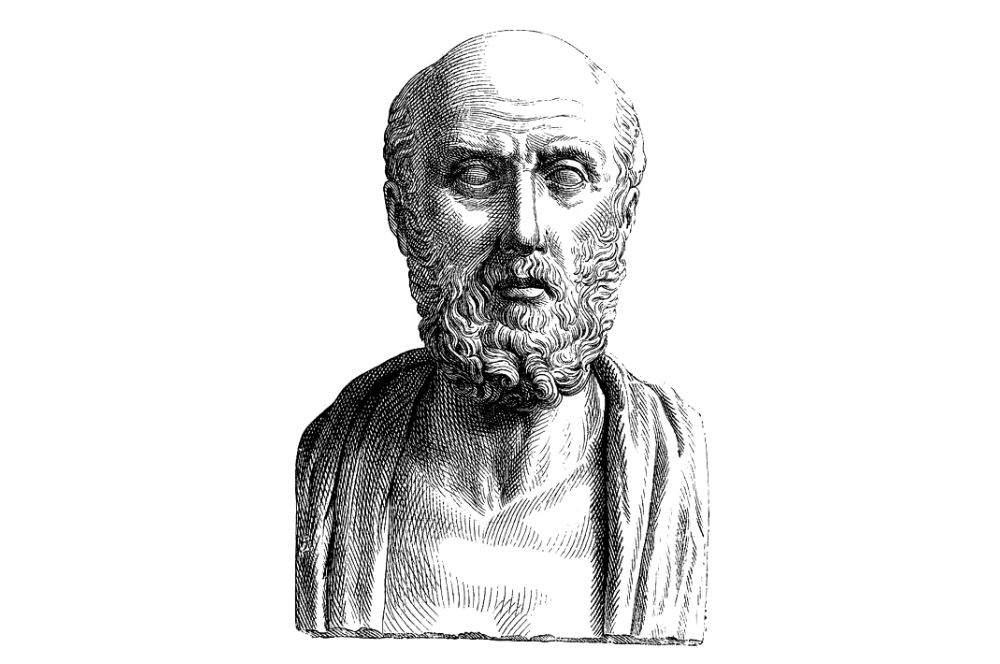 HISTORY OF MASSAGE
the oldest therapeutic treatment
comes from China and India
is found in the first books of Hippocrates
using massage after surgery brings relief
greatest merits in Poland
https://www.podkop.com/2023/01/13/hipokrates/
DIVISION OF MASSAGES
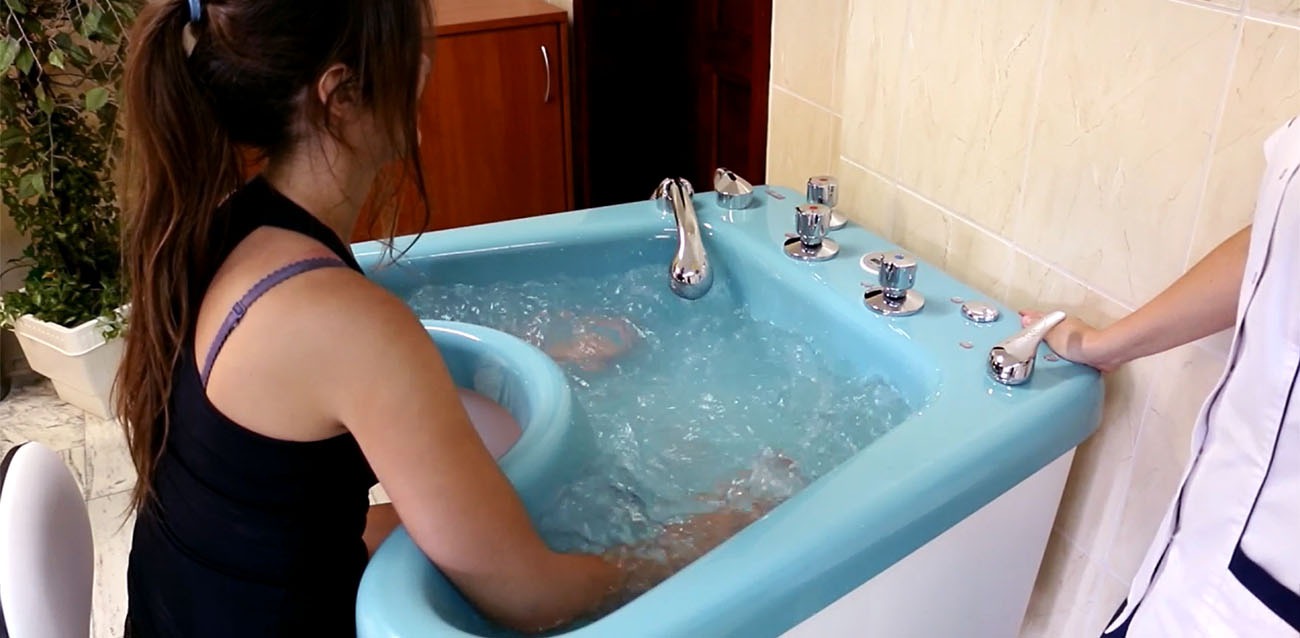 Classic massage
Special massage
Lymphatic drainage
Segmental massage
Isometric massage
Periosteal massage
Water massage
Pneumatic massage
https://sklep.meden.com.pl/blog/aktualnosci/masaz-wirowy-wskazania-przeciwwskazania-oraz-efekty-stosowania
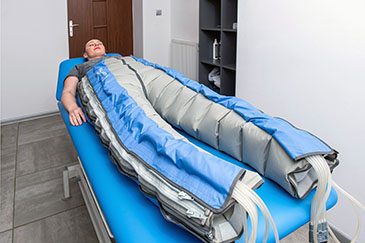 https://manualmedfizjo.pl/masaz-pneumatyczny-boa/
FORMS OF MASSAGE
Short stimulus – 5-15min. - Massage until a local reaction occurs
Medium stimulus – 15-30min. - During the massage, there must be a local reaction and partly appropriate general reactions
Long-stimulus – 30-45min. - During the massage, there must be a local reaction and general reactions
RED FLAGS
High Temperature
Hemorrhage
Inflammation
Blood Disorders
Pregnancy
Cancer
Skin rupture
Heart defects
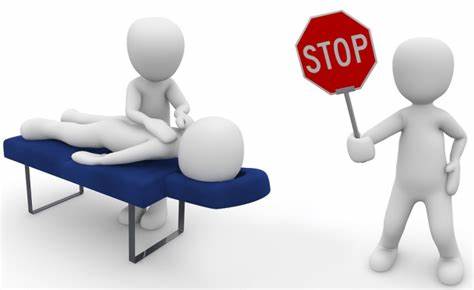 przeciwskazania - Bing images
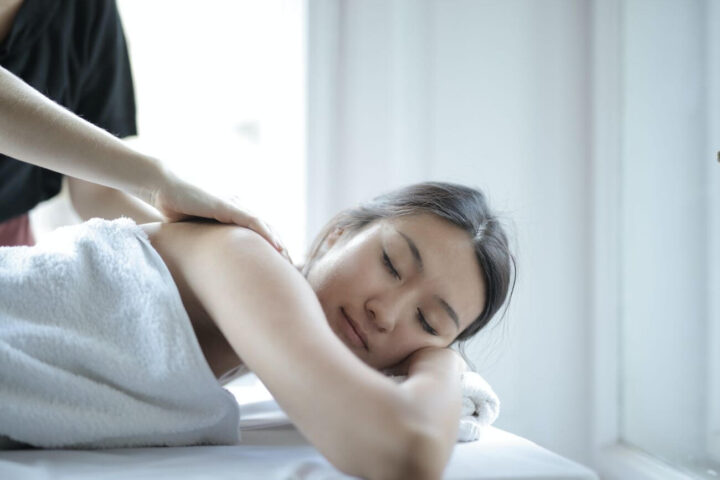 INDICATIONS
Myalgia
Overwork
Tiredness
High stress
Problems with blood circulation.
Masaż klasyczny – poznaj techniki i wskazania do zabiegu – Estetico
TECHNIQUES IN CLASSICAL MASSAGE
TECHNIQUES IN CLASSICAL MASSAGE
TECHNIQUES IN CLASSICAL MASSAGE
EFFECTS OF CLASSICAL MASSAGE
PAIN IN THE LUMBAR SPINE AND MASSAGE
The results of the conducted studies indicate high effectiveness of the treatment 
chronic back pain with classical massage in terms of reducing the level of pain 
and improving the range of motion of the spine
PAIN IN THE LUMBAR SPINE AND MASSAGE
Conclusions: A series of 10 classical massage treatments has a statistically significant effect on reduction of spinal pain in the lumbosacral spine and on the improvement of the patient's functional status.
DICTIONARY
BIBLIOGRAPHY
A. Zborowski - Masaż Klasyczny, 2008r. 
Anna Kałużna, Krystian Kałużny, Bartosz Kochański, Kamil Kluska, Olga Płoszaj, Walery Zukow, Wojciech Hagne Evaluation of the resultsof treatmentof chronicback painin thelumbosacralsegmentby use of theclassical massage Katedra i Klinika Rehabilitacji, Wydział Nauk o Zdrowiu, Uniwersytet Mikołaja Kopernika w Toruniu;
Kamila Pilok, Jakub Taradaj , Tomasz Halski , Kamil Kręcijasz, Robert Dymarek, Kuba Ptaszkowski , Joanna Resel, Lucyna Słupska The attempt of objective evaluation of the lower leg classical massage effects – three cases report  Instytut Fizjoterapii, Państwowa Medyczna Wyższa Szkoła Zawodowa w Opolu
Classic massage - relaxation techniques, relaxation massage device, July 2022
THANK YOU FOR YOUR ATTENTION